Практичне заняття Декоративне малювання в середній групі
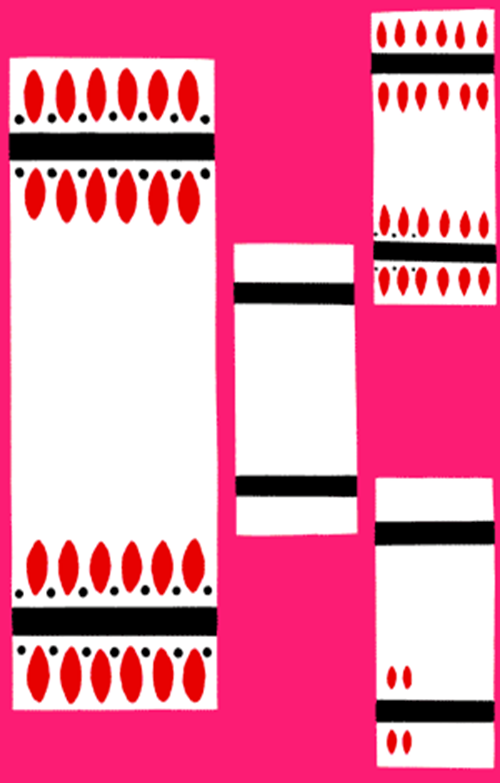 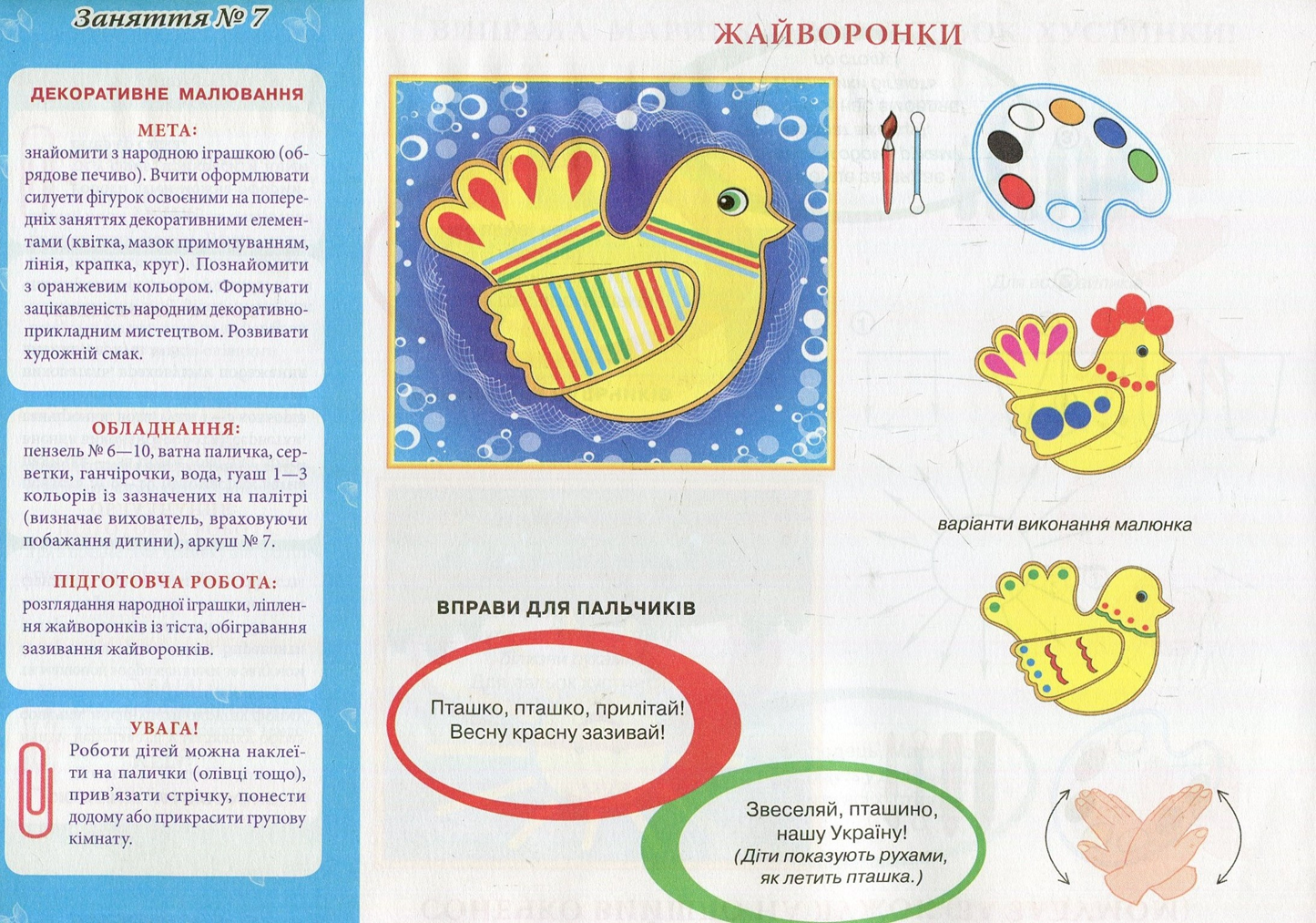 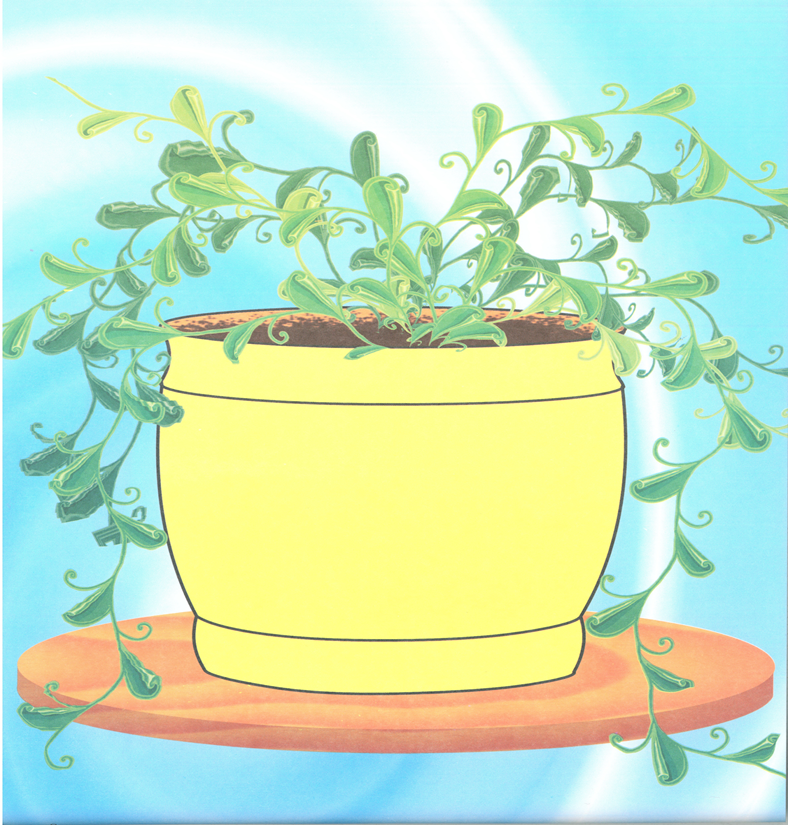 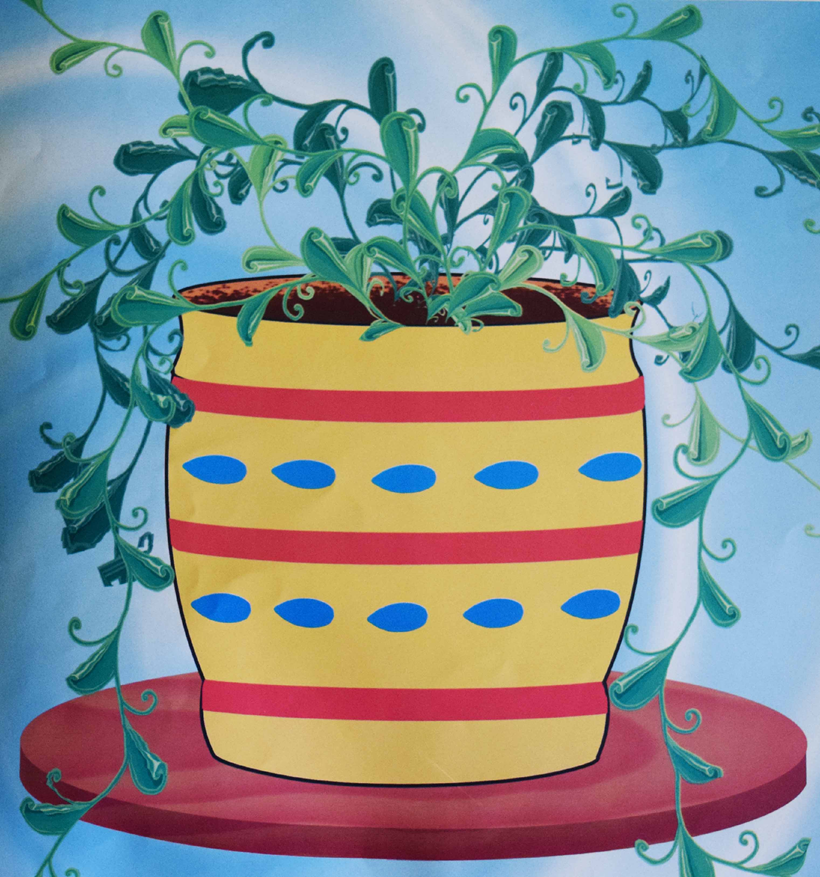 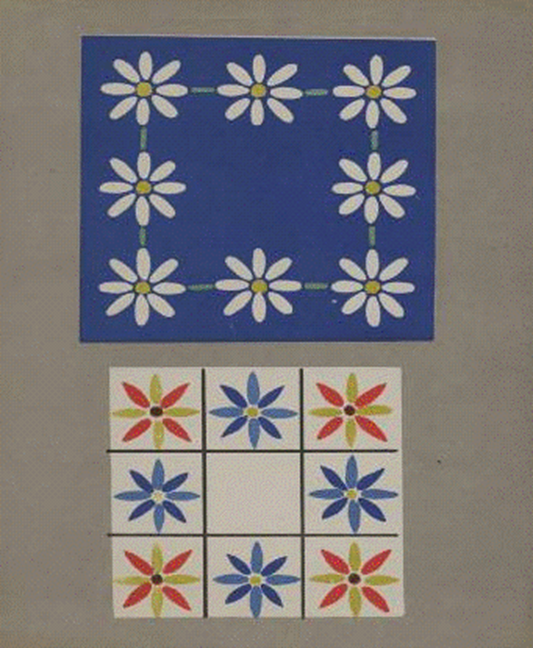 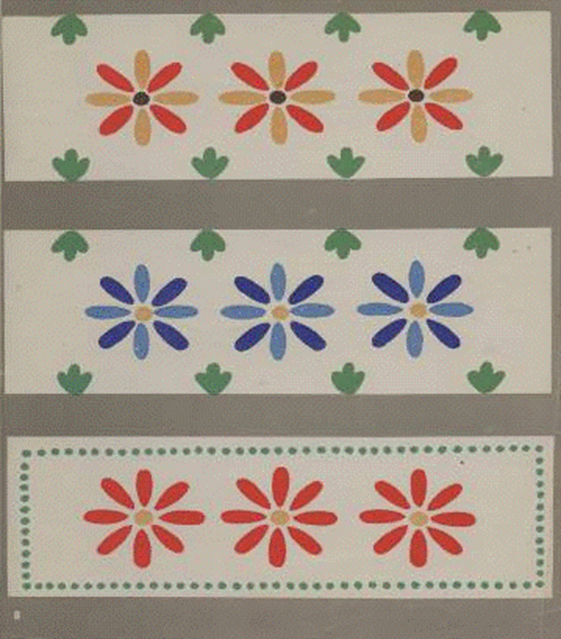